Дифференциация твердых и мягких согласных
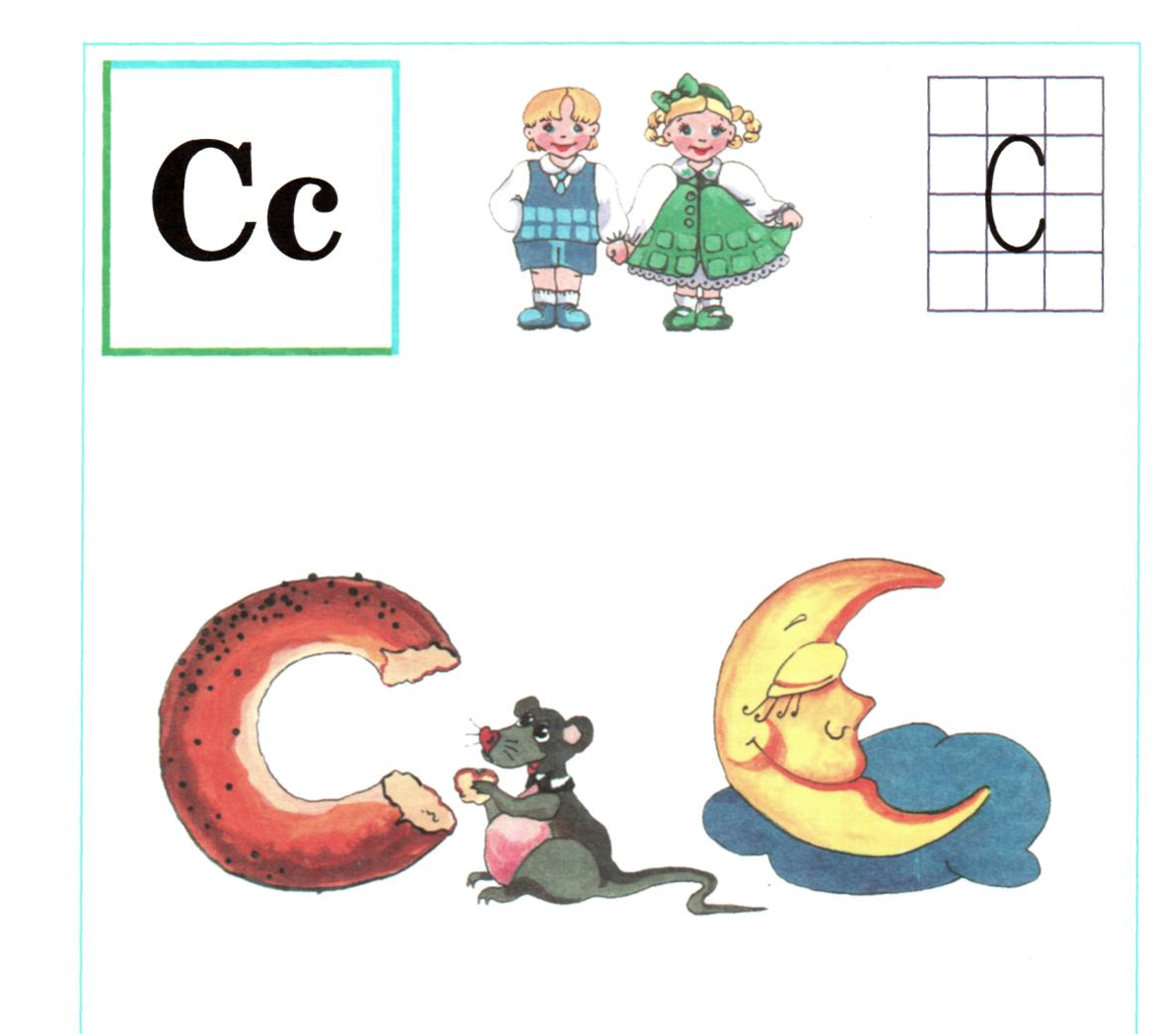 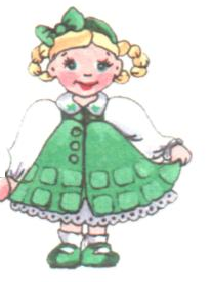 Учитель-логопед МОУ «С(К)ОШ №34 VII вида» Сложеникина Г.В.
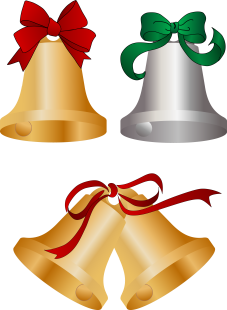 Звуко-буквенный домик
С
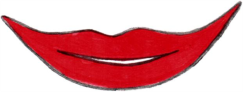 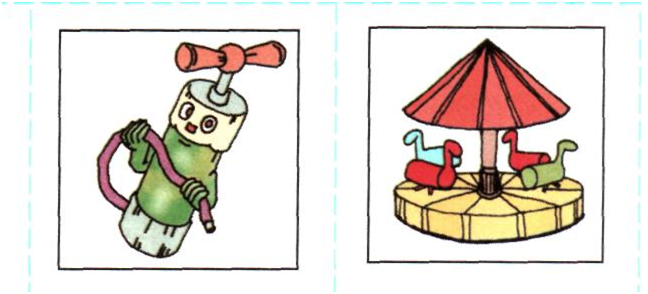 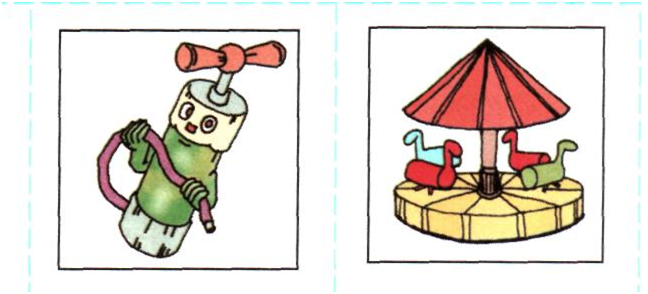 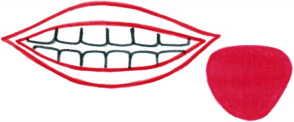 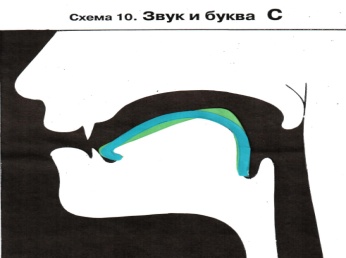 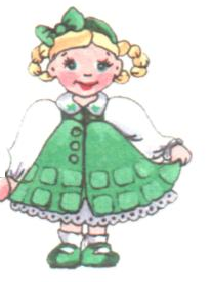 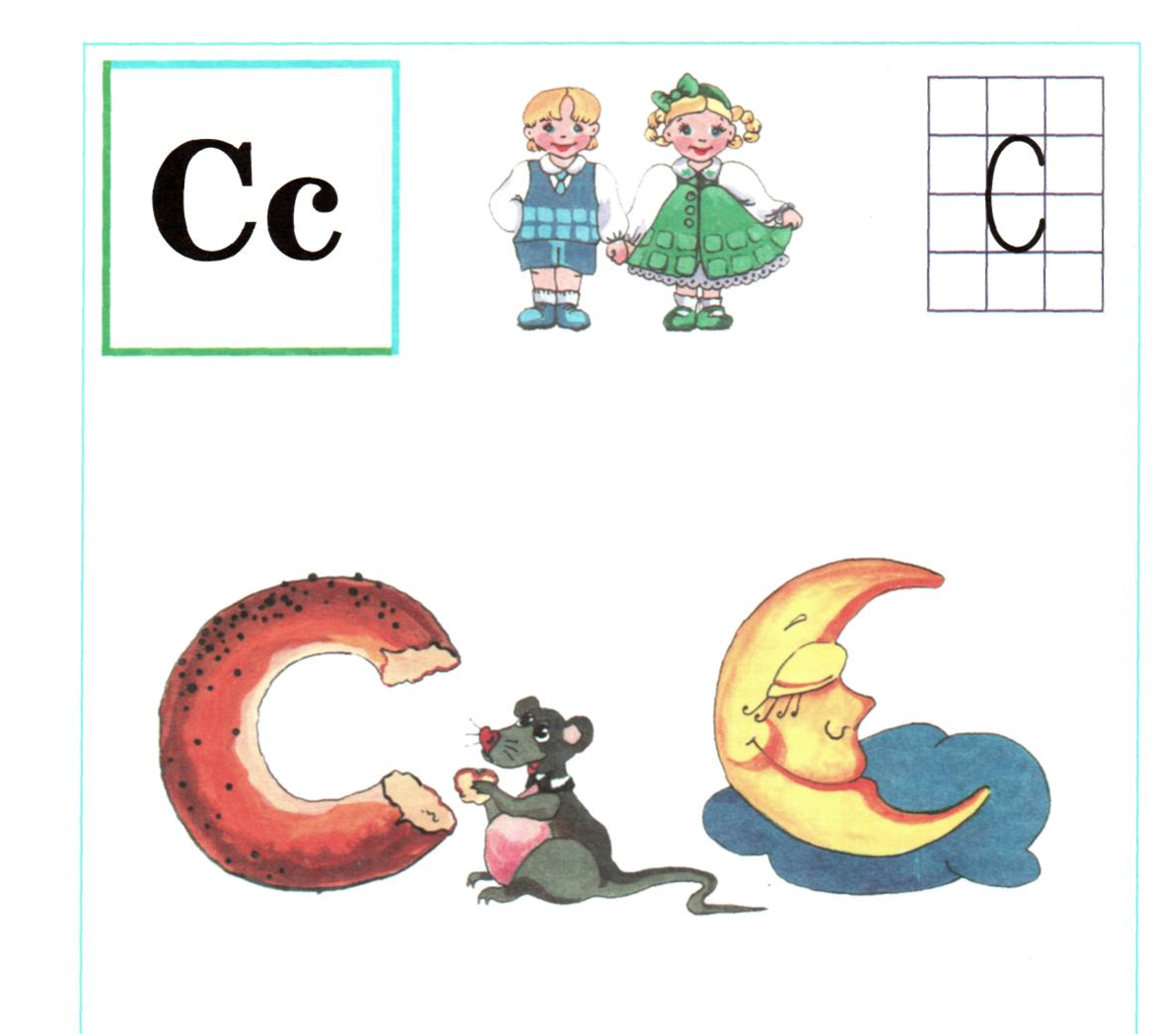 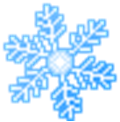 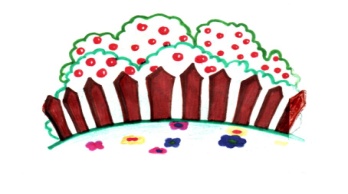 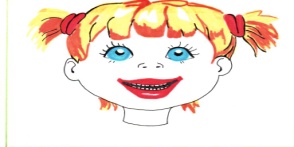 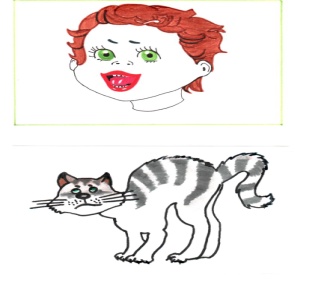 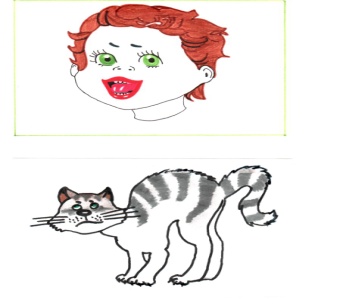 Дифференциация твердых и мягких согласных на уровне слога
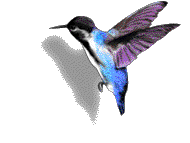 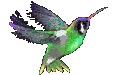 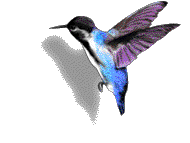 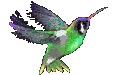 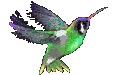 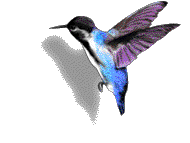 Игра «Прочитай слоги!»
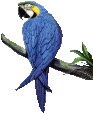 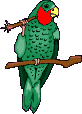 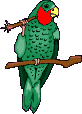 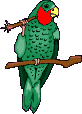 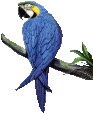 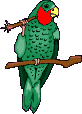 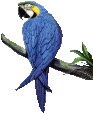 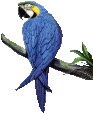 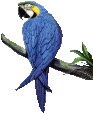 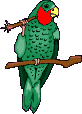 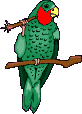 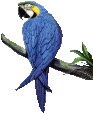 Игра «Запомни, повтори!»
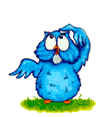 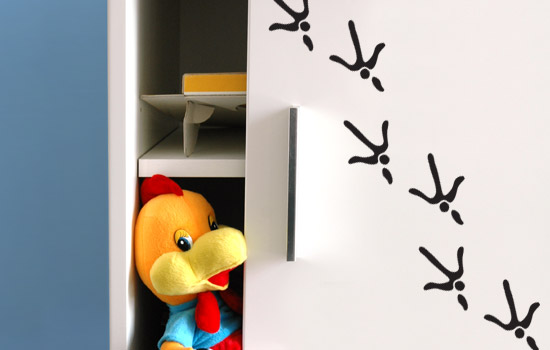 Игра «Будь внимателен!»
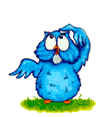 Игра «Выбери нужную букву!»
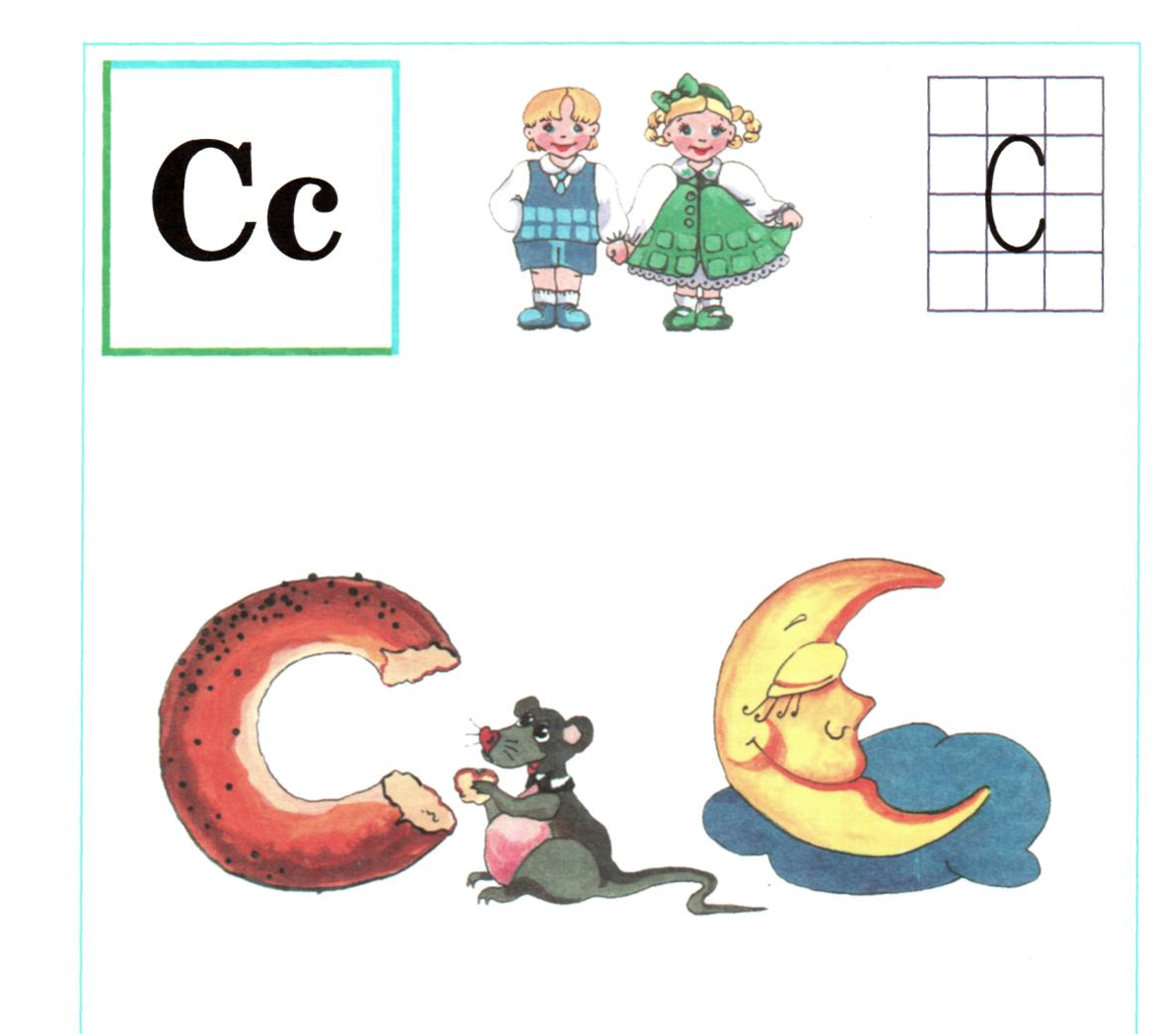 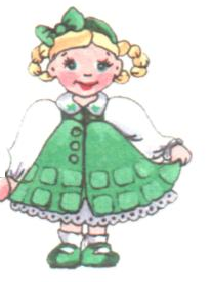 а
о
у
ы
э
с...
а
с...
я
я
ё
ю
и
е
с...
о
с...
ё
с...
у
с...
ю
с...
ы
с...
и
с...
э
с...
е
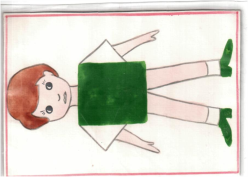 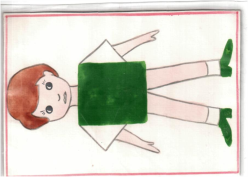 Дифференциация твердых и мягких согласных на уровне слова
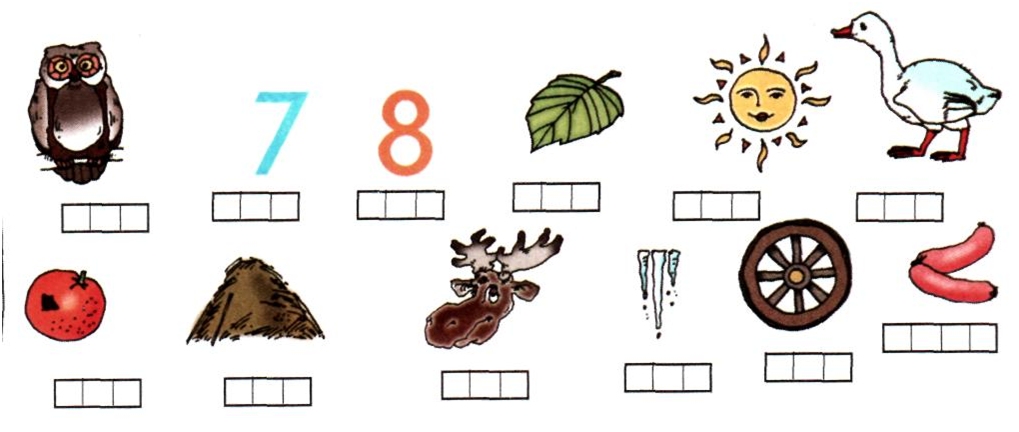 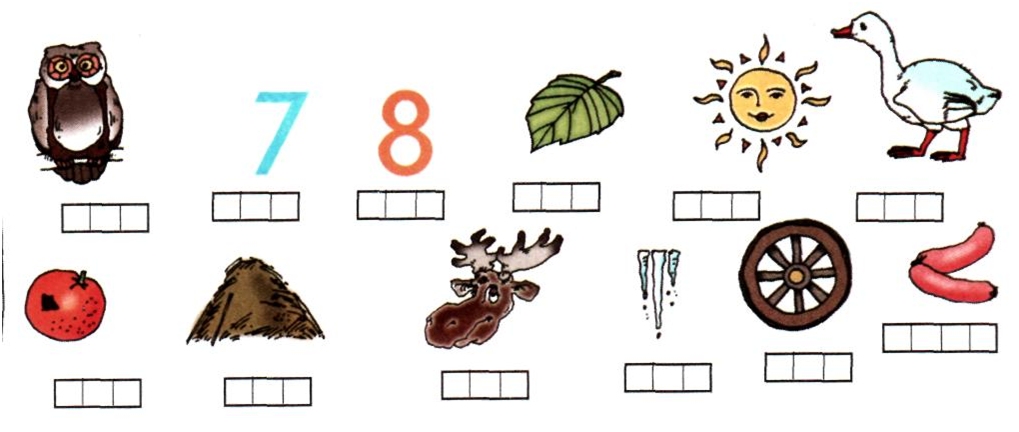 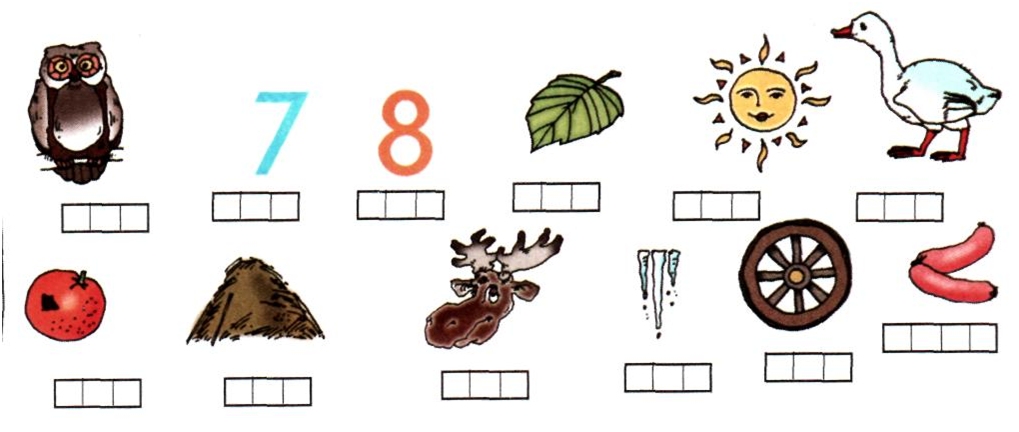 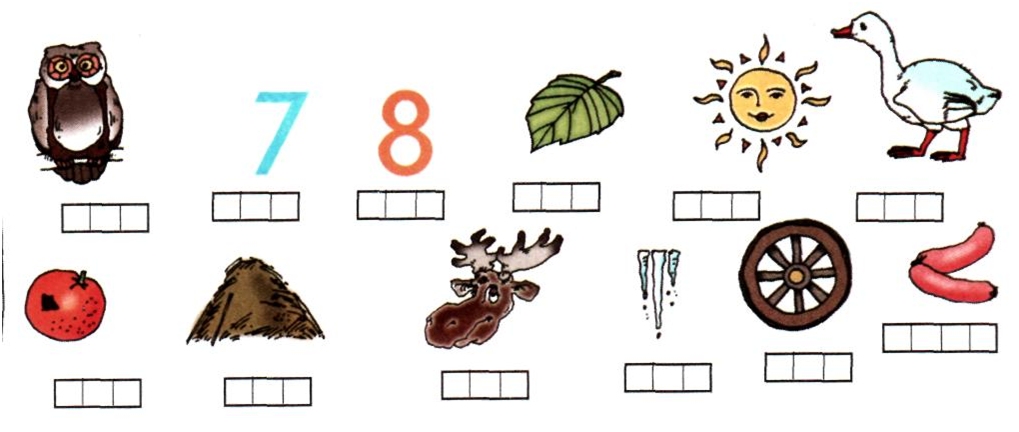 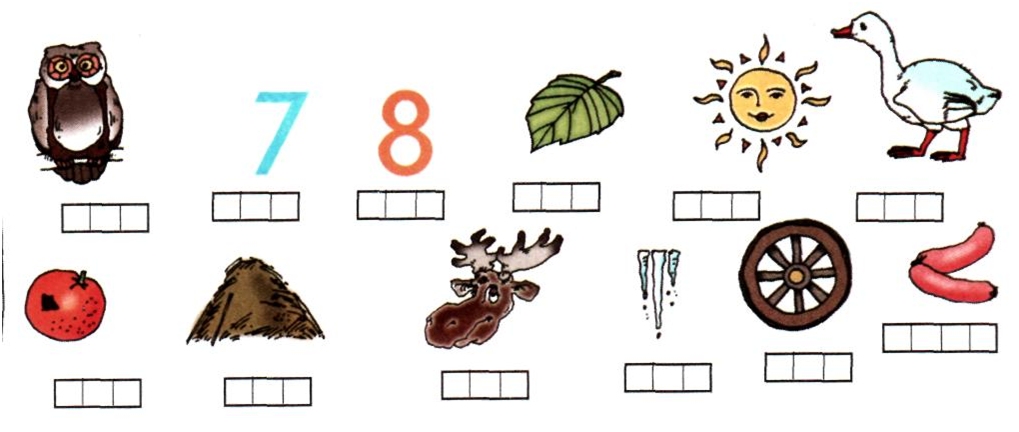 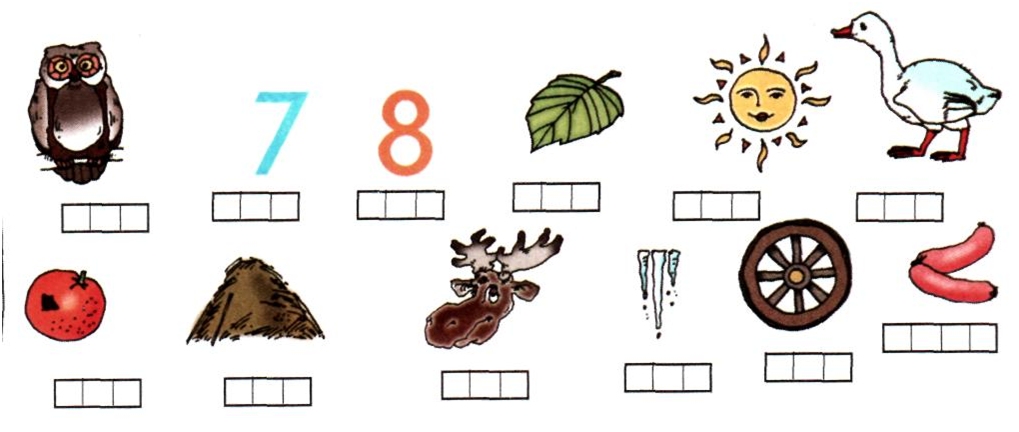 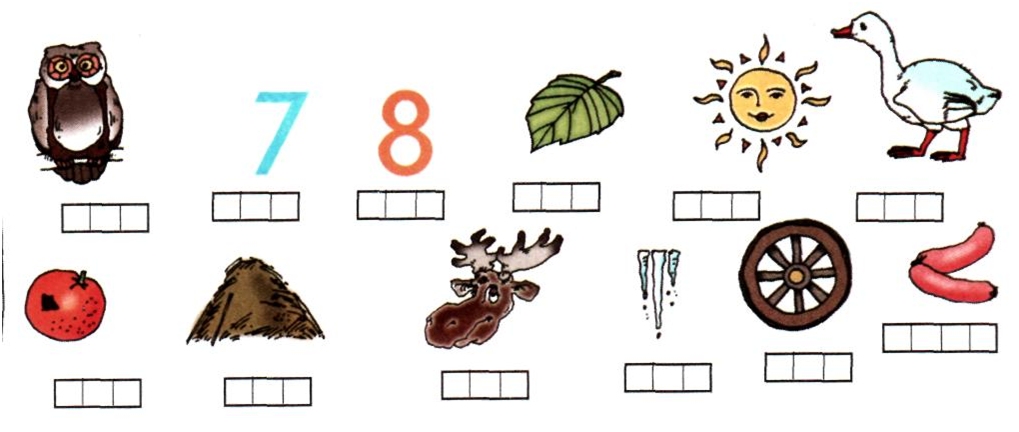 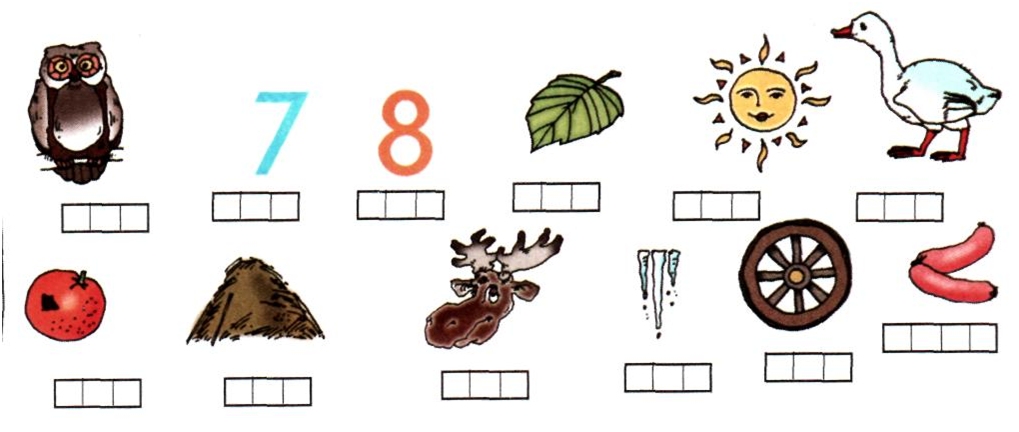 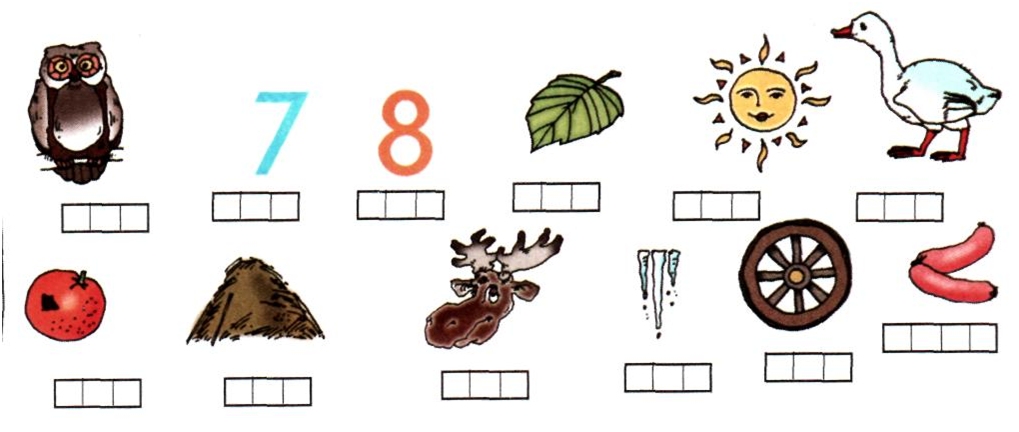 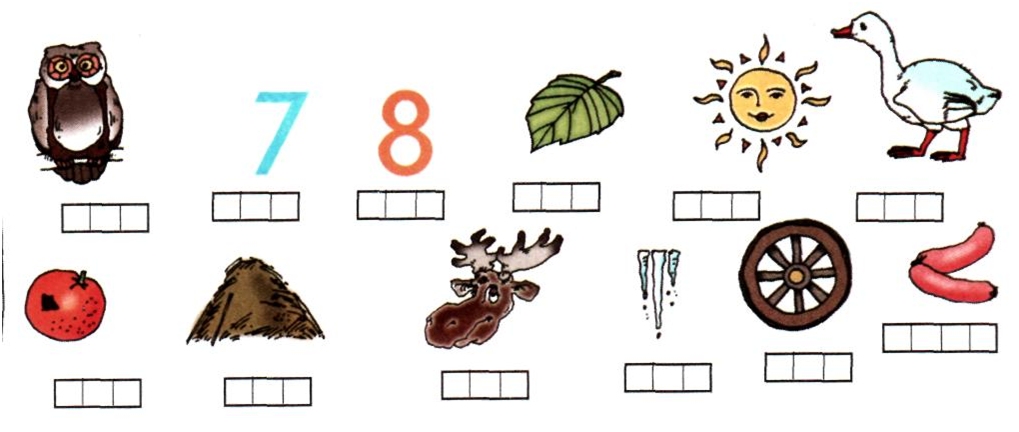 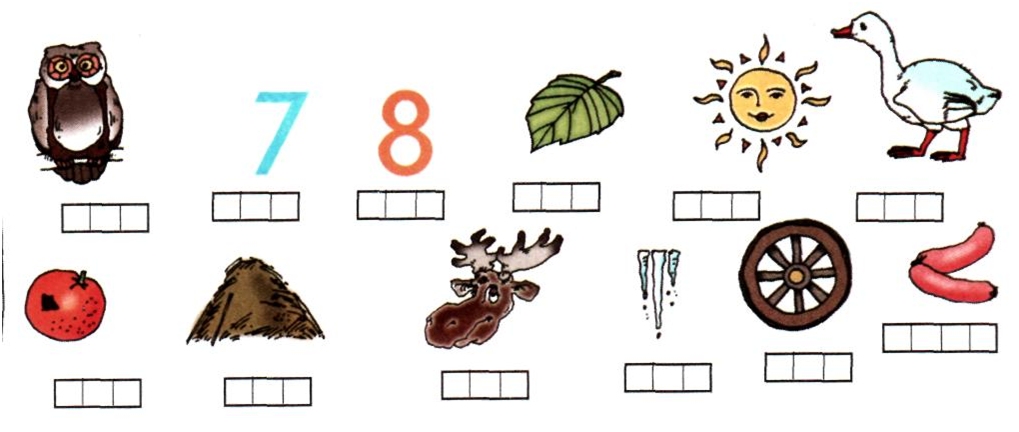 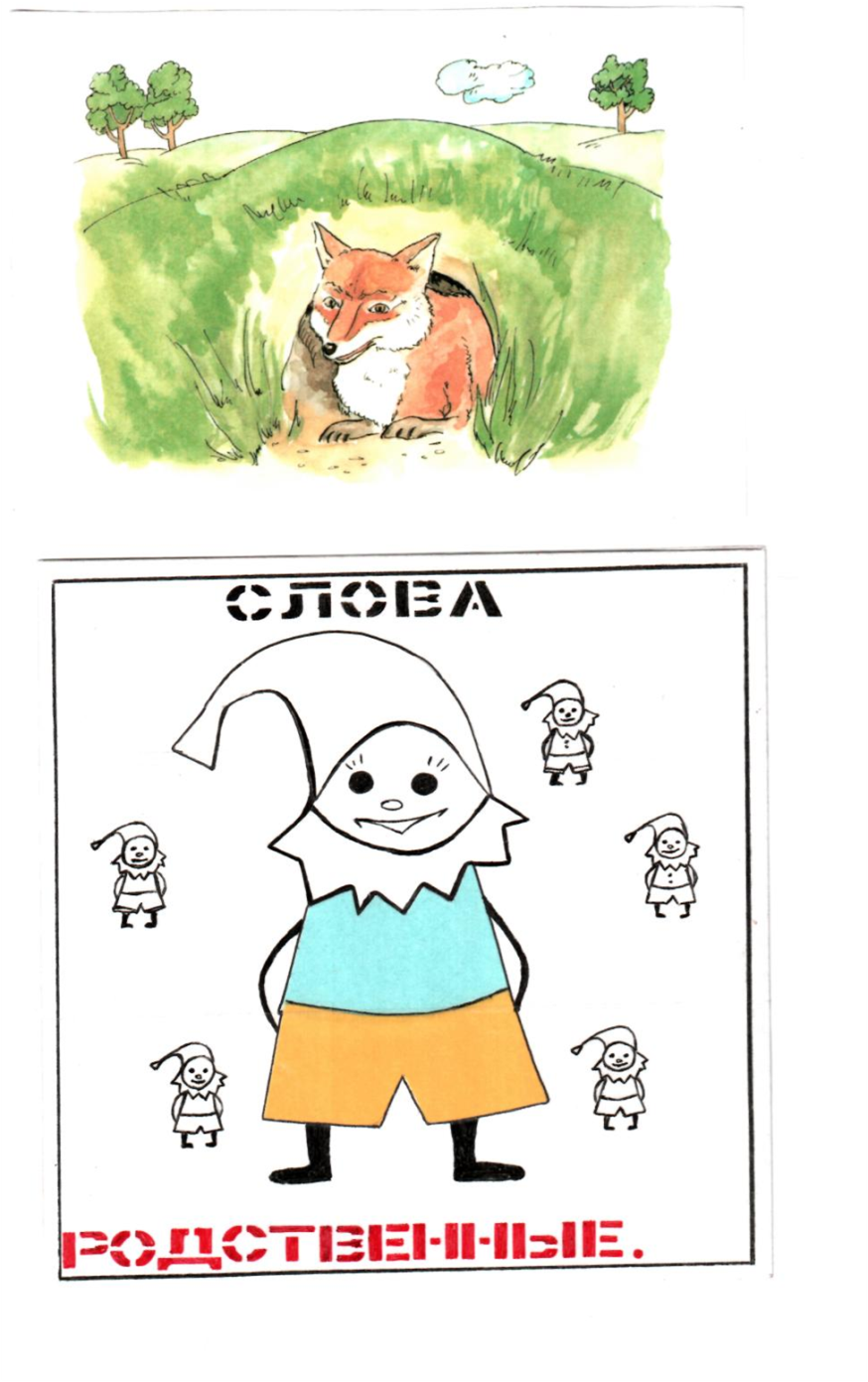 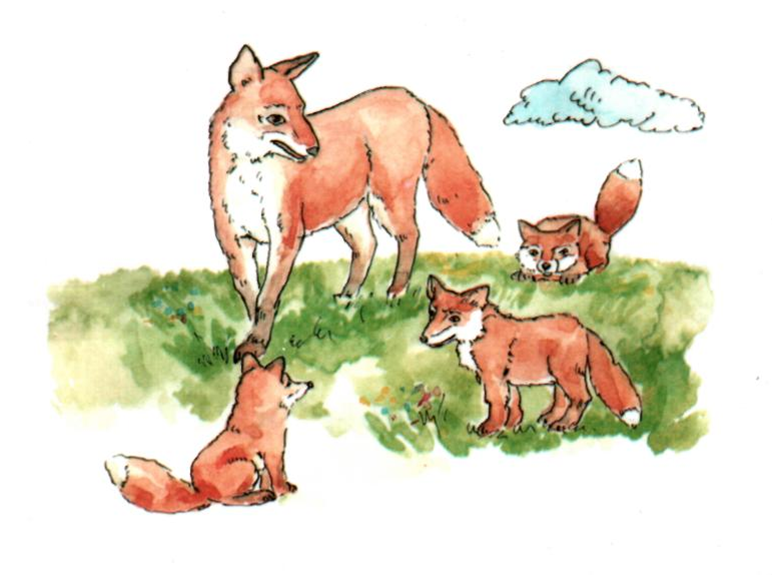 Дифференциация твердых и мягких согласных на уровне слова
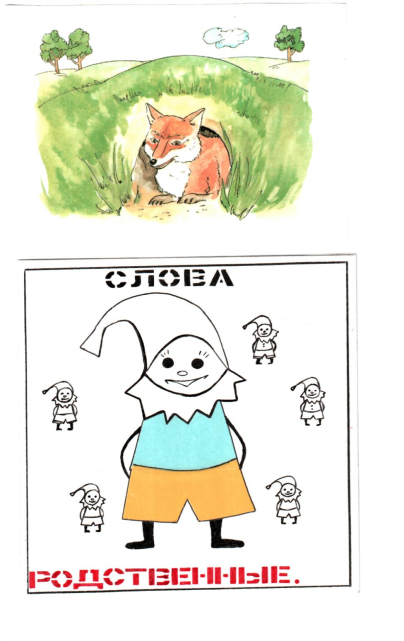 лис…ца
и
лис…
а
лис…чка
и
лис
лис…нок
ё
лис…й
и
лис…та
я
Игра «Заполните таблицы»
маленький лес
л
е
к
часть чего-либо
к
у
к
одежда
н
о
к
часть лица
н
о
к
радостный
й
в
е
л
ы
узкая лента
т
е
м
к
а
маленькая сосна
с
о
н
к
а
сельское поселение
п
о
л
о
к
Игра «Составь слово!»
са
ся
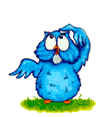 О… , ко…, ли… , ро… , А… , Ва…, Лю…, Му… , …д, …м, …ло, …жа, …ни, …хар, …дь, гу… та, ли …та, ви… т.
са
са
са
са
ся
ся
ся
ся
са
са
са
са
са
са
ся
ся
ся
ся
Игра «Произнеси, выделяя звуки с-сь»
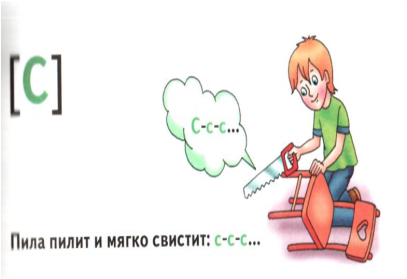 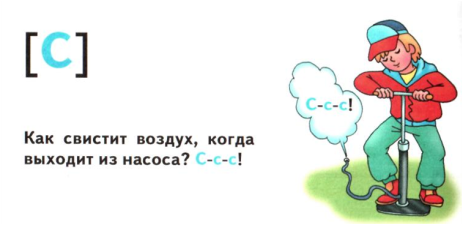 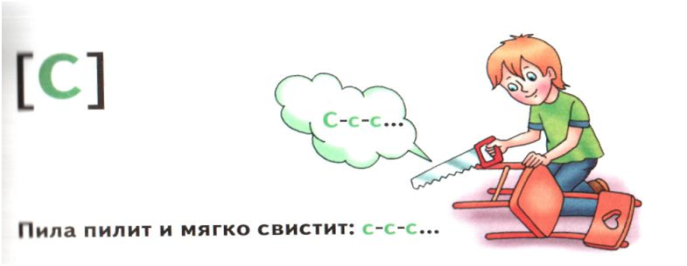 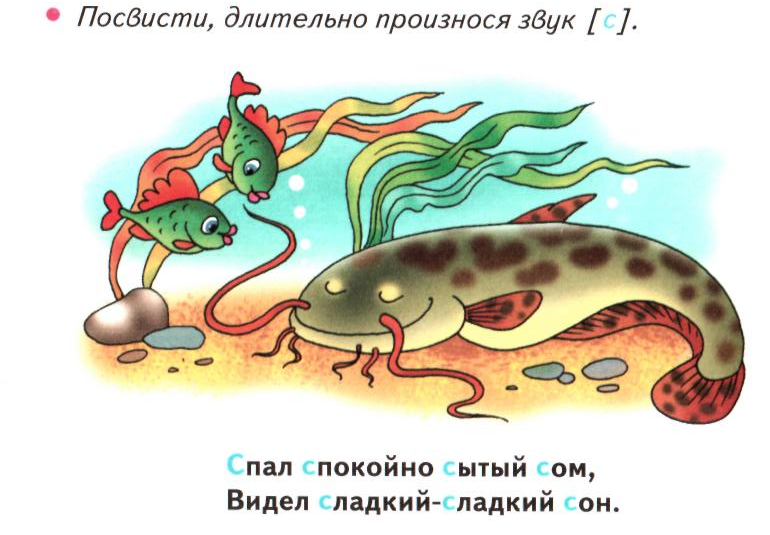 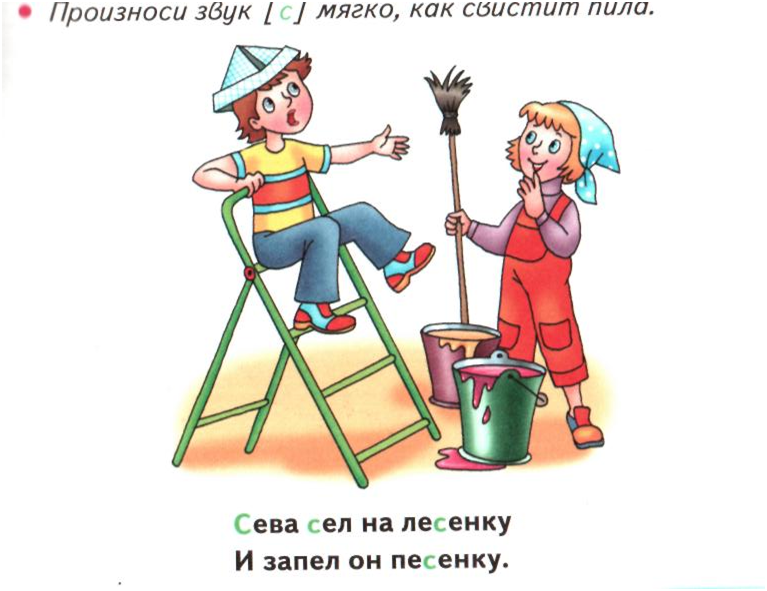 Спал спокойно сытый сом,
Видел сладкий-сладкий сон.
Сева сел на лесенку
И запел он песенку.
Игра «Дополни предложения»
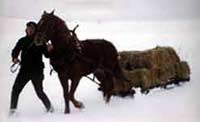 Сеня возит сено на                     .
санях
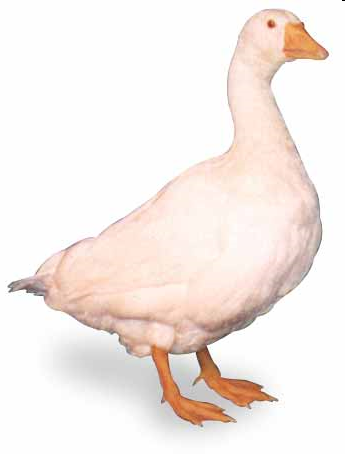 схватила лиса.
Гуся
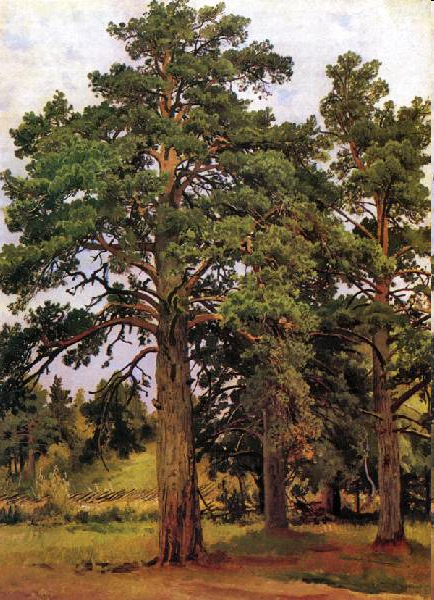 У нас в лесу осины и                      .
сосны
Дифференциация твердых и мягких согласных в предложениях
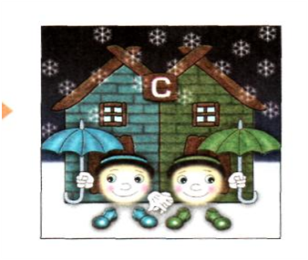 коси
Косари наточили        …  .
косы
косы
…, коса, пока роса.
Коси
осы
… больно жалят.
Осы
На колёсах     …  .
оси
оси
суда
Люда, подойди …       .
сюда
сюда
В порт вернулись …       .
суда
Игра «Вставь нужное слово»
Дифференциация твердых и мягких согласных в текстах
Вас…лёк
и
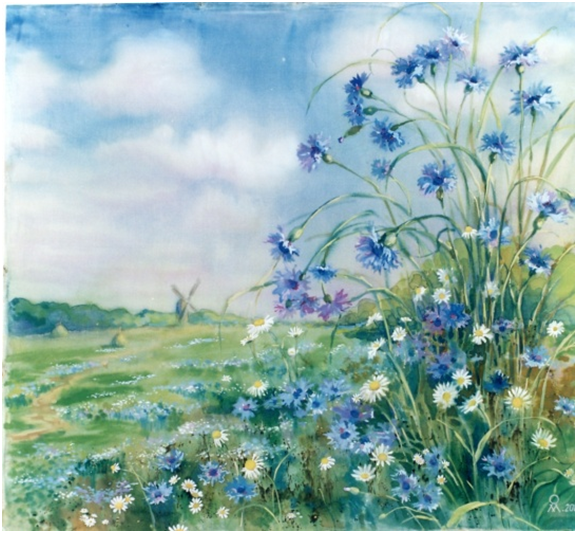 Вырос возле нивы
С…ний Вас…лёк.
Вот какой крас…вый
Маленький с…нок!
С…няя с…рочка,
С…ний пояс...к –
Станет мой с…нок
С…ним как цветок.
и
и
и
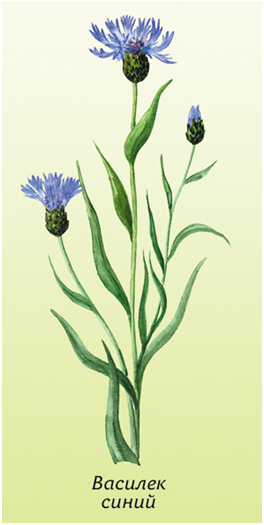 ы
и
о
и
о
ы
и
Благодарю за внимание!